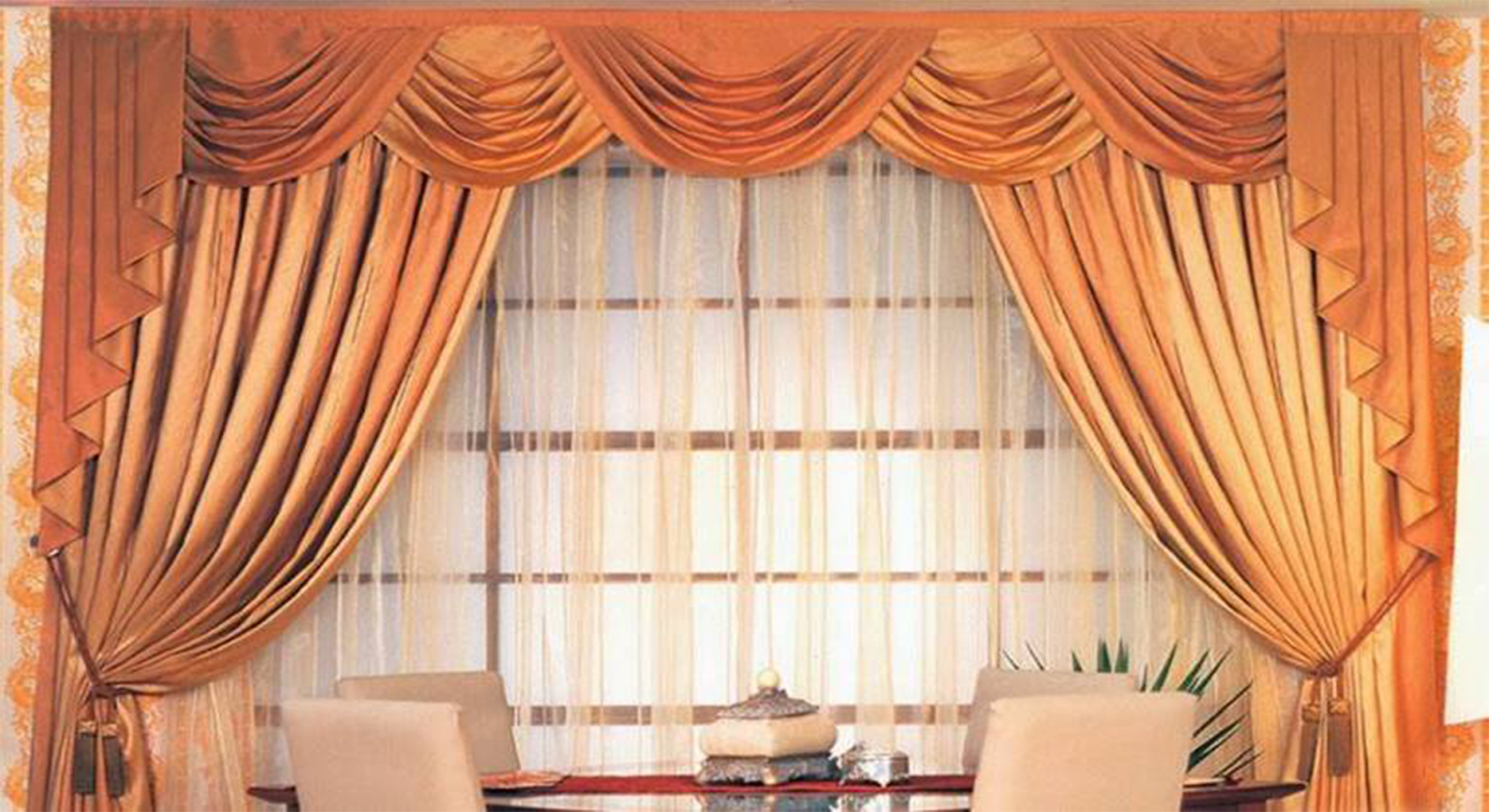 স্বাগতম
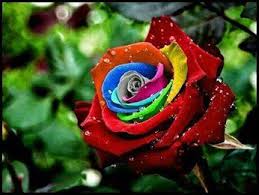 পরিচিতি
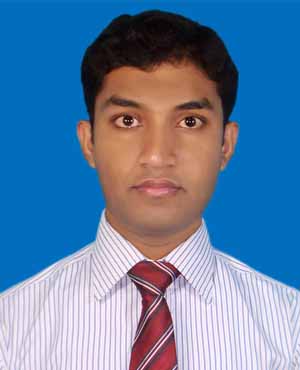 শিক্ষক পরিচিতি
মোঃ শরীফ খান 
সহকারী শিক্ষক (জীববিজ্ঞান)
ক্যান্টনমেন্ট বোর্ড হাইস্কুল,জাহাংগিরাবাদ, বগুড়া
এটা কীসের চিত্র ?
উত্তরঃ বৃক্ক
বৃক্কের গাঠনিক ও কার্যিক একক কোনটি ?
উত্তরঃনেফ্রন
আজকের পাঠের বিষয়ঃ
নেফ্রনের গঠন এবং নেফ্রনের কাজ
শ্রেণিঃ নবম
বিষয়ঃ জীববিজ্ঞান
সময়ঃ ৪০ মিনিট
শিখনফল
আজকের পাঠ শেষে শিক্ষার্থীরা –
(১) নেফ্রন কী তা বলতে পারবে,
(২) নেফ্রনের গঠন ব্যাখ্যা করতে পারবে,
(৩) নেফ্রনের কার্যপ্রণালী ব্যাখ্যা করতে পারবে।
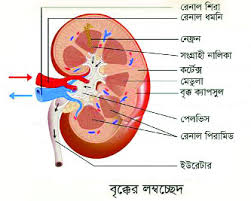 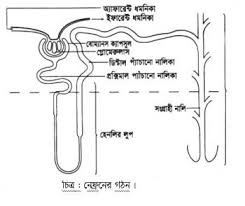 নেফ্রনের গঠনঃ
প্রতিটি নেফ্রন দুটি অংশ নিয়ে গঠিত। যথা- (১) রেনাল করপাসল ও (২) রেনাল টিউব্যুল।

প্রতিটি রেনাল করপাসল আবার দুটি অংশ নিয়ে গঠিত। যথা- (ক) বোম্যান্স ক্যাপস্যুল ও (খ) গ্লোমেরুলাস। নেফ্রনের অগ্রভাগে অবস্থিত দুইস্তর বিশিষ্ট পেয়ালার মতো অংশকে বোম্যান্স ক্যাপস্যুল বলা হয়। বোম্যান্স ক্যাপস্যুলে বিদ্যমান কৈশিক জালিকাকে গ্লোমেরুলাস বলে।

বোম্যান্স ক্যাপস্যুলের নিম্নাংশ থেকে সংগ্রাহী নালী পর্যন্ত বিস্তৃত নালীকে রেনাল টিউব্যুল বলা হয়। রেনাল টিউব্যুল আবার ৩টি অংশে বিভক্ত। যথা- নিকটবর্তী প্যাঁচানো নালিকা, হেনলির লুপ ও দূরবর্তী প্যাঁচানো নালিকা।
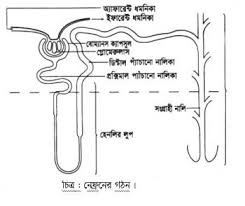 একক কাজ
শিক্ষার্থীরা প্রত্যেকে নিজের খাতায় নেফ্রনের অংশগুলোর নাম লেখ।
নেফ্রনের কার্যপ্রণালীঃ
প্রতিটি নেফ্রনের অ্যাফারেন্ট ধমনি দিয়ে দূষিত রক্ত বোম্যান্স ক্যাপস্যুলে প্রবেশ করে। এখানে গ্লোমেরুলাস ছাঁকনির মতো কাজ করে।বর্জ্য পদার্থ পানির সাথে রেনাল টিউব্যুল দিয়ে সংগ্রাহী নালীতে পৌছায়। পরিশুদ্ধ রক্ত ইফারেন্ট ধমনি দিয়ে দেহে চলে যায়।
দলীয় কাজঃ
প্রত্যেক বেঞ্চের শিক্ষার্থীরা দলীয়ভাবে নেফ্রনের চিত্র আঁক।
মূল্যায়ন
নেফ্রন কী ?
নেফ্রনের প্রধান অংশ কয়টি ও কী কী ?
গ্লোমেরুলাস কী ?
রেনাল টিউব্যুল কয়টি অংশে বিভক্ত ?
বাড়ির কাজ
নেফ্রনের গঠন চিহ্নিত চিত্রসহ লিখ।
ধন্যবাদ